1
CS/ENGRD 2110Spring 2015
Lecture 4: The class hierarchy; static components
http://courses.cs.cornell.edu/cs2110
Announcements
2
A0 has been graded
Everyone who submitted gets a grade of 1 (the max)
We're not checking submissions! We wanted you to learn how to make sure that assert statements are executed.
We're pleased with how many people are already working on A1, as evidenced by Piazza activity
Please be sure to look at Piazza note @68 every day for frequently asked questions and answers
It's due Friday night
Groups: Forming a group of two? Do it well before you submit – at least one day before. Both members must act: one invites, the other accepts. Thereafter, only one member has to submit the files.
A2: Practice with strings
Now available on course website + CMS
That pesky -ea flag!
References to text and JavaSummary.pptx
3
A bit about testing and test cases
Class Object, superest class of them all.            Text: C.23  slide 30
Function toString() C.24   slide 31-33
Overriding a method C15–C16   slide 31-32
Static components (methods and fields) B.27  slide 21, 45
Java application: a program with a class that declares a method with this signature:
         public static void main(String[])
Homework
4
Read the text, Appendix A.1–A.3
Read the text, about the if-statement: A.38–A.40
Visit course website, click on Resources and then on Code Style Guidelines. Study 
	2. Format Conventions
	4.5 About then-part and else-part of if-statement
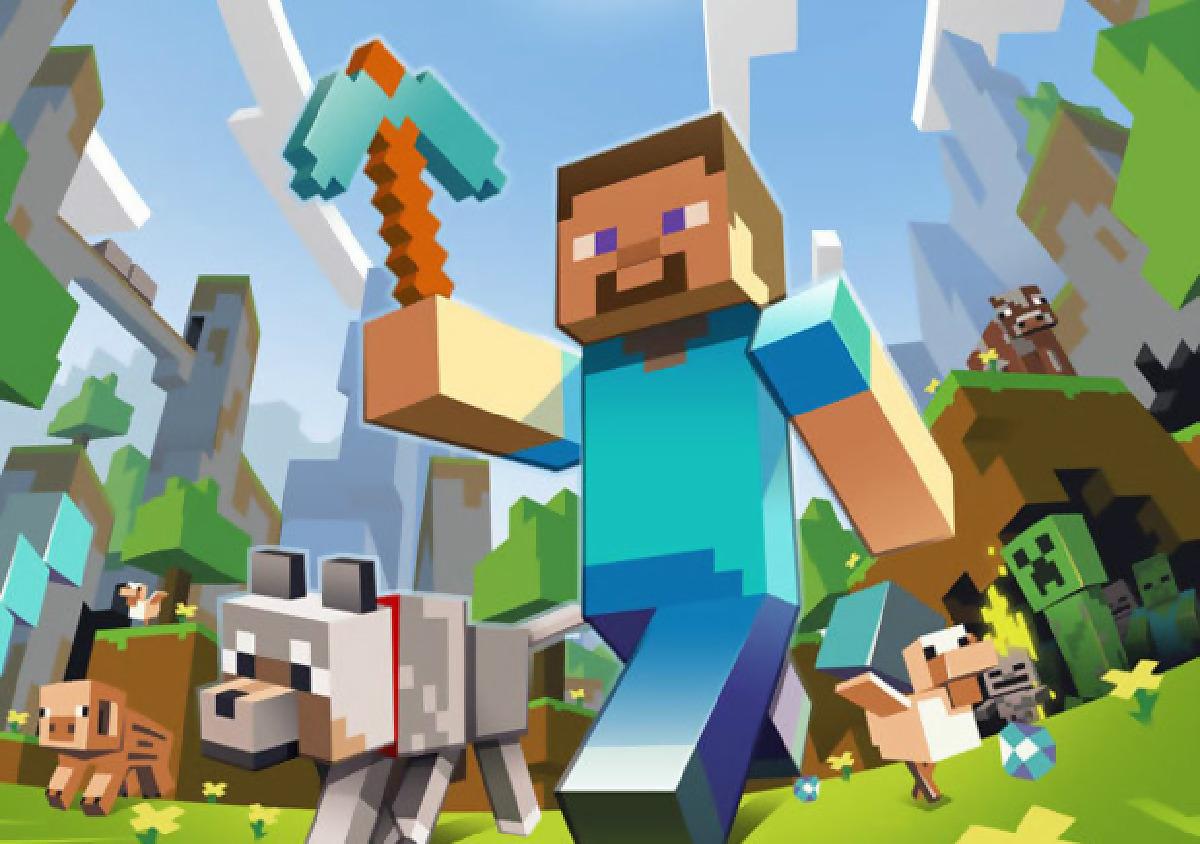 A bit about testing
5
Test case: Set of input values, together with the expected output.
Develop test cases for a method from its specification --- even before you write the methods body.
/** = number of vowels in word w.
Precondition: w contains at least one letter and nothing but letters */
public int numberOfVowels(String w) {
     …
}
Developing test cases first, in “critique” mode, can prevent wasted work and errors
How many vowels in each of these words?
      creek
      syzygy
[Speaker Notes: Ask them how many vowels are in “creek”, If they say 1, you say 2 (there are two e’s). If they say 2, you say there is only 1 –the vowel 2. Ambiguity of meaning.]
W@af
W
lname
“Obama”
ssn
123456789
boss
null
Class W (for Worker)
6
/** Constructor: worker with last name n,  SSN s, boss b (null if none).
      Prec:  n not null,  s in 0..999999999 with no leading zeros.*/
public W(String n, int s, W b) 
/** = worker's last name */
public String getLname()
/** = last 4 SSN digits */
public String getSsn()
/** = worker's boss (null if none) */
public W getBoss()
/** Set boss to b */
public void setBoss(W b)
W(…)    getLname()
getSsn()  getBoss()  setBoss(W)
toString()     
equals(Object)   hashCode()
Contains other methods!
W@af
W
lname
“Obama”
ssn
123456789
boss
null
Class Object: the superest class of them all
7
Java: Every class that does notextend another extends classObject.  That is,
 public class W {…}
is equivalent to
 public class W extends Object {…}
We draw object like this
Object
toString()
equals(Object)   hashCode()
W(…)    getLname()
getSsn(), getBoss() setBoss(W)
We often leave off this to reduce clutter; we know that it is effectively always there.
A note on design
8
Don’t use extends just to get access to hidden members!
	public class PhD {		protected String name;		…	}
	public class PhDTester extends PhD {		… if (student.name == …) …	}
A note on design
9
Don’t use extends just to get access to hidden members!
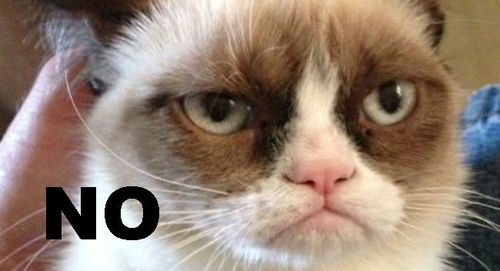 A note on design
10
Don’t use extends just to get access to hidden members!
A should extend B if and only if A “is a” B
An elephant is an animal, so Elephant extends Animal
A car is a vehicle, so Car extends Vehicle
An instance of any class is an object, soAnyClass extends java.lang.Object
A PhDTester is not a PhD student!
The inheritance hierarchy should reflect modeling semantics, not implementational shortcuts
What is “the name of” the object?
11
The name of the object below is
      PhD@aa11bb24
It contains a pointer to the object –i.e. its address in memory, and you can call it a pointer if you wish. But it contains more than that.
Variable e, declared as                            
    PhD e;
contains not the object but the name of the object (or a pointer to the object).
PhD@aa11bb24
PhD
name
“Mumsie”
ad1
null
ad2
null
e
PhD@aa11bb24
PhD
advisees
1
Method toString
12
toString() in Object returns the name of the object:  W@af
Java Convention: Define toString() in any class to return a representation of an object, giving info about the values in its fields.
New definitions of toString() override the definition in Object.toString()
W@af
Object
toString()  …
W
lname
“Obama”
ssn
123456789
In appropriate places, the expression     c    automatically does c.toString()
boss
null
getSsn()  …
toString()  …
c.toString() calls this method
c
W@af
Method toString
13
toString() in Object returns the name of the object:  W@af
public class W {
  …
   /** Return a representation of this object */
   public String toString() {
     return “Worker  ”  + lname + “.” +
       “ Soc sec: …” + getSSn() + “.” +
      (boss == null ? “” : “Boss ” + boss.lname + “.”);
  }
W@af
Object
toString()  …
W
lname
“Obama”
ssn
123456789
boss
null
getSsn()  …
toString()  …
c.toString() calls this method
c
W@af
Another example of toString()
14
/** An instance represents a point (x, y) in the plane */
public class Point {
	private int x;  // x-coordinate
	private int y;  // y-coordinate
	…
	/** =  repr. of this point in form “(x, y)” */
	public String toString() {
    		return “(”  +  x  +  “, ”  + y  + “)”;
	}
}
Point@fa8
Point
(9, 5)
x
9
y
5
Function toString should give the values in the fields in a format that makes sense for the class.
What about this
15
this keyword:  this evaluates to the name of the object in which it occurs
Let’s an object instance access its own object reference 
Example: Referencing a shadowed class field
public class Point {
    public int x = 0;
    public int y = 0;
        
    //constructor
    public Point(int x, int y) {
	 x = x;
	 y = y;
    }
}
public class Point {
    public int x = 0;
    public int y = 0;
        
    //constructor
    public Point(int x, int y) {
	 this.x = x;
	 this.y = y;
    }
}
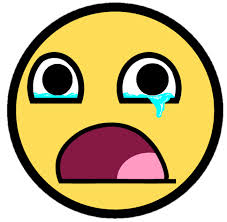 Intro to static components
16
/** = “this object is c’s boss”.
      Pre: c is not null. */
public boolean isBoss(W c) {
      return this == c.boss;
}
x.isBoss(y)  is  false
y.isBoss(x)  is  true
W@b4
W@af
x
y
Spec: return the value of that true-false sentence.
True if this object is c’s boss, false otherwise
W@af
W@b4
W
W
lname
lname
“Om”
“Jo”
W@af
null
boss
boss
isBoss(W c) { return   this == c.boss; }
keyword this evaluates to the name of the object in which it appears
isBoss(W c) {
…}
Intro to static components
17
Body doesn’t refer to any field or method in the object.
Why put method in object?
/** = “b is c’s boss”.
      Pre: b and c are not null. */
public boolean isBoss(W b, W c) {
      return b == c.getBoss();
}
W@b4
W@af
x
y
W@af
W@b4
W
W
lname
lname
“Om”
“Jo”
/** = “this object is c’s boss”.
      Pre: c is not null. */
public boolean isBoss(W c) {
      return this == c.boss;
}
ssn
ssn
35
21
W@af
null
boss
boss
isBoss(W)
isBoss(W)
isBoss(W,W)       isBoss(W,W)
Intro to static components
18
/** = “b is c’s boss”.
      Pre: b and c are not null. */
public static boolean isBoss(W b, W c) {
      return b == c.getBoss();
}
Box for W (objects, static components)
W@af
W@b4
x.isBoss(x, y)
y.isBoss(x, y)
W
W
lname
lname
“Om”
“Jo”
static: there is only one copy of the method. It is not in each object
ssn
ssn
35
21
Preferred:
W.isBoss(x, y)
W@af
null
boss
boss
isBoss(W)
isBoss(W)
W@af
W@b4
isBoss(W,W)
x
y
Good example of static methods
19
java.lang.Math
http://docs.oracle.com/javase/7/docs/api/java/lang/Math.html
Java application
20
Java application: bunch of classes with at least one class that has this procedure:
  public static void main(String[] args) {
         …
  }
Type String[]: array of elements of type String.
We will discuss later
Running the application effectively calls the method main

Command line arguments can be entered with args
W@bd
W@12
W
W
lname
“Ob”
lname
“Bid”
numObjects
2
Box for W
Uses of static variables:      Maintaining info about created objects
21
To have numObjects contain the number of Objects of class W that have been created, simply increment it in constructors.
public class W {
   private static int numObjects;
      …







}
/** Constructor:   */
public W(…) {
    …
    numObjects = 
                   numObjects + 1;
}
Singleton@x3k3
Singleton
Uses of static variables:      Implementing the Singleton pattern
22
Only one Singleton can ever exist.
public class Singleton {
    private static final Singleton INSTANCE = new Singleton();
 
    private Singleton() { }  // ... constructor
 
    public static Singleton getInstance() {
        return INSTANCE;
    }

    // ... methods
}
…
Singleton@x3k3
INSTANCE
Box for Singleton